CHRONIC PANCREATITIS
Refinement of data collection
Ákos Szücs
Budapest, HUNGARY
Semmelweis University, 1st Department of Surgery
on behalf of
the Hungarian Pancreatic Study Group
Hungarian Pancreatic Study Group – Magyar Hasnyálmirigy Munkacsoport
4th Conference of the Hungarian & 2nd Conference of the Eastern and Central European 
Pancreatic Study Groups
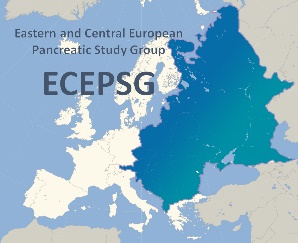 HUNGARIAN COHORT – CHRONIC PANCREATITIS (cp)
Number of centres:        14
Number of patients:       229
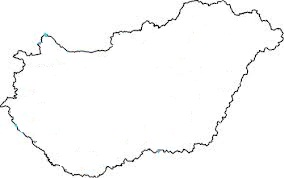 Data collection period:  2012-2014
MISKOLC
NYÍREGYHÁZA
DEBRECEN
BUDAPEST
SZOMBATHELY
SZÉKESFEHÉRVÁR
VESZPRÉM
KECSKEMÉT
SZENTES
BÉKÉSCSABA
GYULA
SZEGED
MAKÓ
PÉCS
Hungarian Pancreatic Study Group – Magyar Hasnyálmirigy Munkacsoport
4th Conference of the Hungarian & 2nd Conference of the Eastern and Central European 
Pancreatic Study Groups
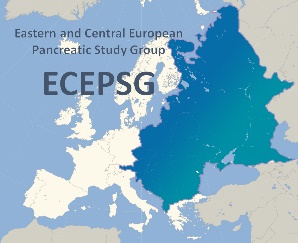 HUNGARIAN COHORT – CHRONIC PANCREATITIS (cp)
Caracteristics of the disease
Chronic disease
Progressive inflammatory disease of the pancreas
Characterized by irreversible morphologic changes 
gradual fibrotic replacement of the gland
Loss of exocrine and endocrine function results from parenchymal fibrosis
Because of diagnostic and therapeutic challenges, an interdisciplinary management strategy is required
Several interventions required life long
Hungarian Pancreatic Study Group – Magyar Hasnyálmirigy Munkacsoport
4th Conference of the Hungarian & 2nd Conference of the Eastern and Central European 
Pancreatic Study Groups
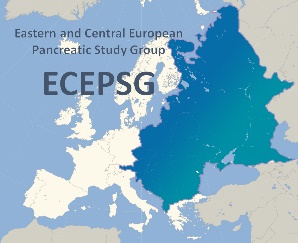 HUNGARIAN COHORT – CHRONIC PANCREATITIS (cp)
Difficulty of treatment
Not the way of the individual treatment

But the decision between modalities and the combination of modalities!!!
According to the caracteristics of the disease long term solution with less complication is required
Hungarian Pancreatic Study Group – Magyar Hasnyálmirigy Munkacsoport
4th Conference of the Hungarian & 2nd Conference of the Eastern and Central European 
Pancreatic Study Groups
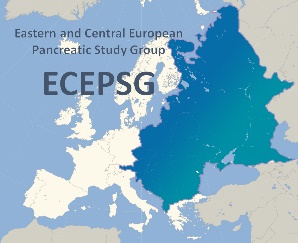 HUNGARIAN COHORT – CHRONIC PANCREATITIS (cp)
Aim of data collection
Get epidemiological data
Get general information about etiology, co-morbidities etc.
Comparison of different therapic modalities
Efficiency of therapy
Early and late complications of therapy
Short and long-term outcome of therapy
Hungarian Pancreatic Study Group – Magyar Hasnyálmirigy Munkacsoport
4th Conference of the Hungarian & 2nd Conference of the Eastern and Central European 
Pancreatic Study Groups
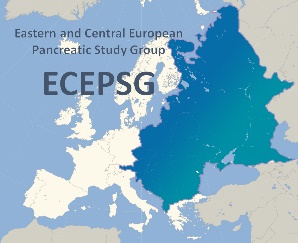 HUNGARIAN COHORT – CHRONIC PANCREATITIS (cp)
Way of data collection
Data collection at a defined point of a chronic disease
General (stable) informations: epidemiologcal data, co-morbidities, ethiology etc.
Individual (variable) informations: INTERVENTIONS
A single intervention is irrelevant alone
Previous and following informations are also required
Hungarian Pancreatic Study Group – Magyar Hasnyálmirigy Munkacsoport
4th Conference of the Hungarian & 2nd Conference of the Eastern and Central European 
Pancreatic Study Groups
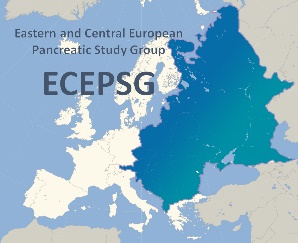 HUNGARIAN COHORT – CHRONIC PANCREATITIS (cp)
Refinement of data collection
2. Anamnestic data:
Thorough data collection
Complaints
Signs and sympthoms
Etiological factors
Alcohol consumption
Smoking
Previous pancreatic disease
Disease related questionnaire: http://opr2.pancreas.hu
Hungarian Pancreatic Study Group – Magyar Hasnyálmirigy Munkacsoport
4th Conference of the Hungarian & 2nd Conference of the Eastern and Central European 
Pancreatic Study Groups
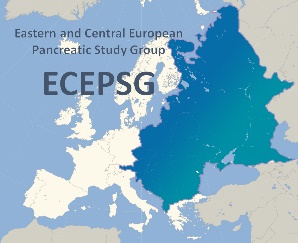 HUNGARIAN COHORT – CHRONIC PANCREATITIS (cp)
Refinement of data collection
2. Anamnestic data:
In case of acut exacerbation of chronic pancreatitis: Please use the acut pancreatitis (AP) data sheet

In case of malignant transformation of chronic pancreatitis: Please use the pancreas cancer (PC) data sheet
Hungarian Pancreatic Study Group – Magyar Hasnyálmirigy Munkacsoport
4th Conference of the Hungarian & 2nd Conference of the Eastern and Central European 
Pancreatic Study Groups
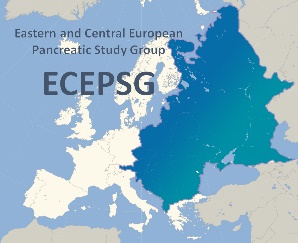 HUNGARIAN COHORT – CHRONIC PANCREATITIS (cp)
Refinement of data collection
2. Anamnestic data:
Regarding to the chronic behaviour: 
The new data sheet of a new hospitalisation should be connected to the previous ones!
Anamnestic features should be continued where the previous data sheet ended
Hungarian Pancreatic Study Group – Magyar Hasnyálmirigy Munkacsoport
4th Conference of the Hungarian & 2nd Conference of the Eastern and Central European 
Pancreatic Study Groups
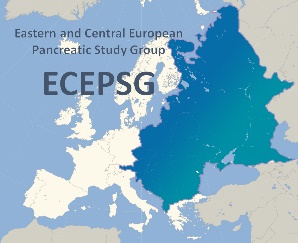 HUNGARIAN COHORT – CHRONIC PANCREATITIS (cp)
Refinement of data collection
6. Lab parameters:
The first lab test of the hospitalisation should be registered 

7. Imaging:
More than one imaging technique can be registered
Hungarian Pancreatic Study Group – Magyar Hasnyálmirigy Munkacsoport
4th Conference of the Hungarian & 2nd Conference of the Eastern and Central European 
Pancreatic Study Groups
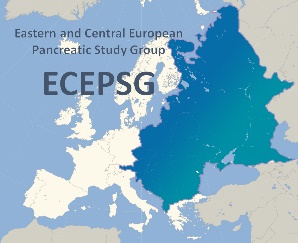 HUNGARIAN COHORT – CHRONIC PANCREATITIS (cp)
Refinement of data collection
8. Other examinations:
Every examination can be registered related to the hospitalisation

9. Pathology:
Previous pathological result also can be registered with designation the date
Hungarian Pancreatic Study Group – Magyar Hasnyálmirigy Munkacsoport
4th Conference of the Hungarian & 2nd Conference of the Eastern and Central European 
Pancreatic Study Groups
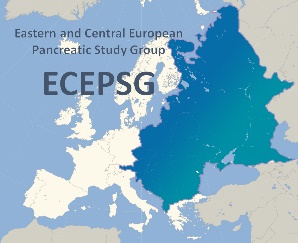 HUNGARIAN COHORT – CHRONIC PANCREATITIS (cp)
Refinement of data collection
11. Conservative treatment:

If previous hospitalisation is registered, therapy should be updated
Hungarian Pancreatic Study Group – Magyar Hasnyálmirigy Munkacsoport
4th Conference of the Hungarian & 2nd Conference of the Eastern and Central European 
Pancreatic Study Groups
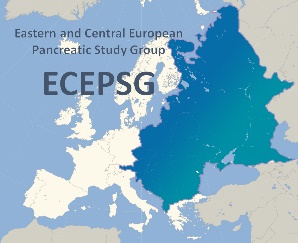 HUNGARIAN COHORT – CHRONIC PANCREATITIS (cp)
Refinement of data collection
The previous and future events of the patients must be merged
Hungarian Pancreatic Study Group – Magyar Hasnyálmirigy Munkacsoport
4th Conference of the Hungarian & 2nd Conference of the Eastern and Central European 
Pancreatic Study Groups
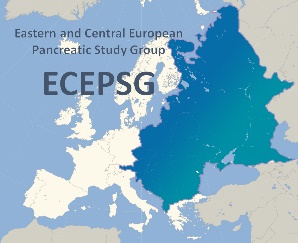 HUNGARIAN COHORT – CHRONIC PANCREATITIS (cp)
Thank you for
 your attention!
THE HUNGARIAN PANCREATIC STUDY GROUP
IS COMMITTED TO IMPROVING
THE LIFE OF PATIENTS SUFFERING FROM
 PANCREATIC DISEASES!
www.pancreas.hu
Hungarian Pancreatic Study Group – Magyar Hasnyálmirigy Munkacsoport